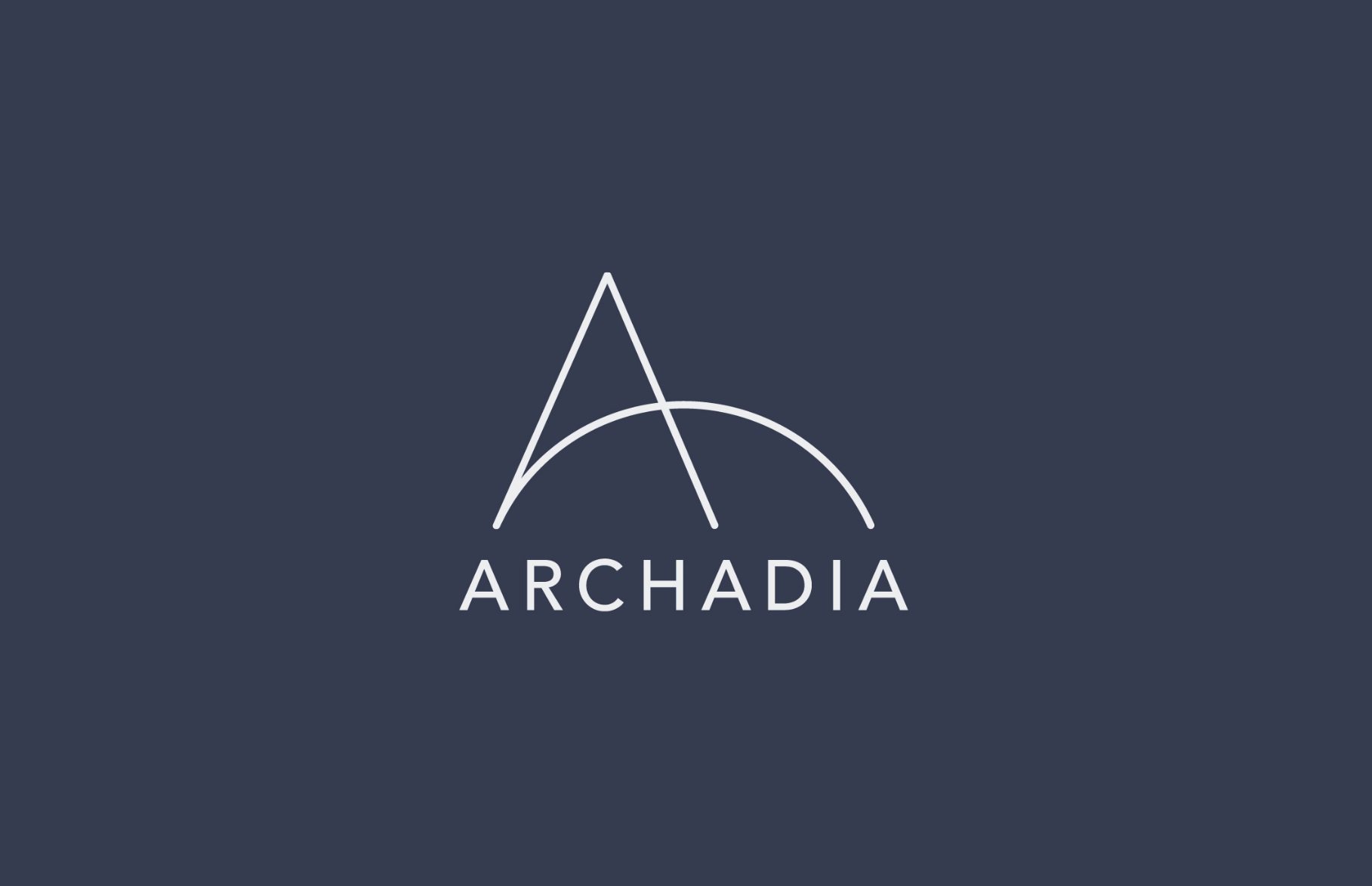 POLICY
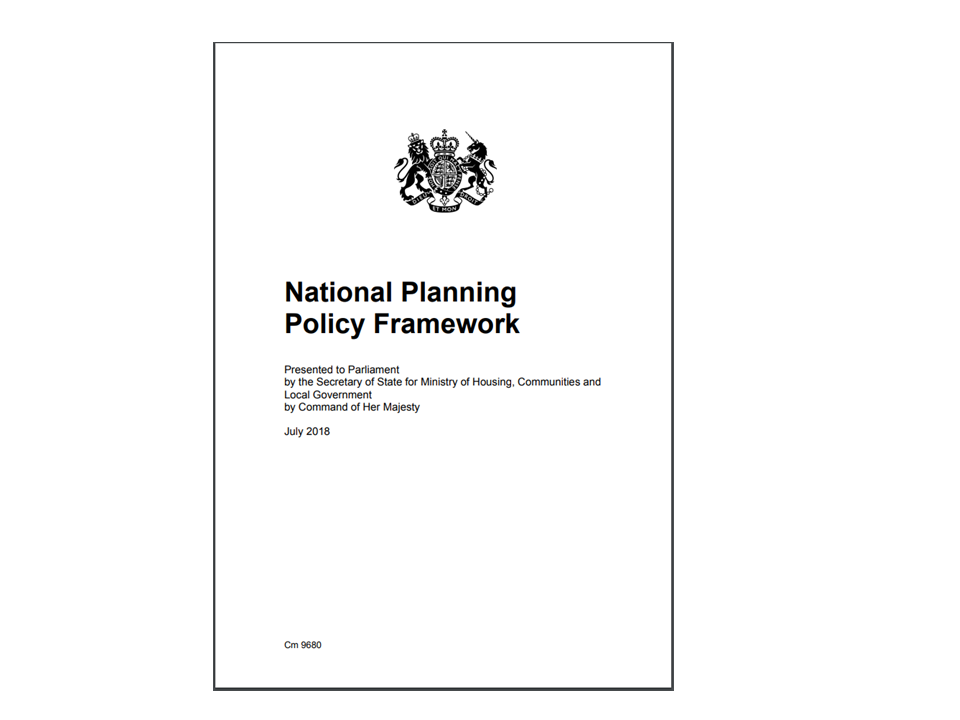 'The creation of high quality buildings and places is fundamental to what the planning and development process should achieve.'
[Speaker Notes: States in NPPF how important design is in the planning system
Creating high quality is fundamental
Fundamental – forming the necessary core
Not something we should strive for – it needs to be done
The majority of buildings last for a long time and therefore need to be high quality]
POLICY
Form
Optimise use of land 
Enhance local context
Encourage active travel
Be street based with clear definition between public and private
Facilitate efficient servicing and maintenance of buildings

Experience
Achieve safe and secure and inclusive environments 
Provide active frontages – inside and outside
Deliver appropriate outlook, privacy and amenity 
Provide conveniently located green spaces
Achieve environments that are comfortable and inviting for use

Quality and Character
Respond to existing character of the place
Be of high quality
Aim for high sustainability standards
Maximise opportunities for urban greening
London Plan 

Design should address the following requirements:
[Speaker Notes: many of the above should be standard ‘good design’ 
Number of different requirements that design should address in the London Plan
Split into 3 sections
Quick run through of each point]
DESIGN
Creative design can help to meet planning strategies

Holistic approach required

Collaboration is key

Flexibility

Future proof
FOUR SITUATIONS
Green belt

Intensification – urban centre

Intensification – suburbia

Urban Extensions/Masterplans
[Speaker Notes: Being creative can help to meet planning strategies
Need to be holistic – building itself, wider environment, climate change, users needs – striking a balance
Collaboration – work with neighbours at the planning stage, get people around the table, design team
Flexible – need to have a degree of flexibility – multi functional spaces, can building have double use?, seem to have twice the number of buildings we need
Future proof – future is hard to read – need to predict what is coming down the tracks
Look at four different contexts and how design can help with planning and wider requirements]
GREEN BELT
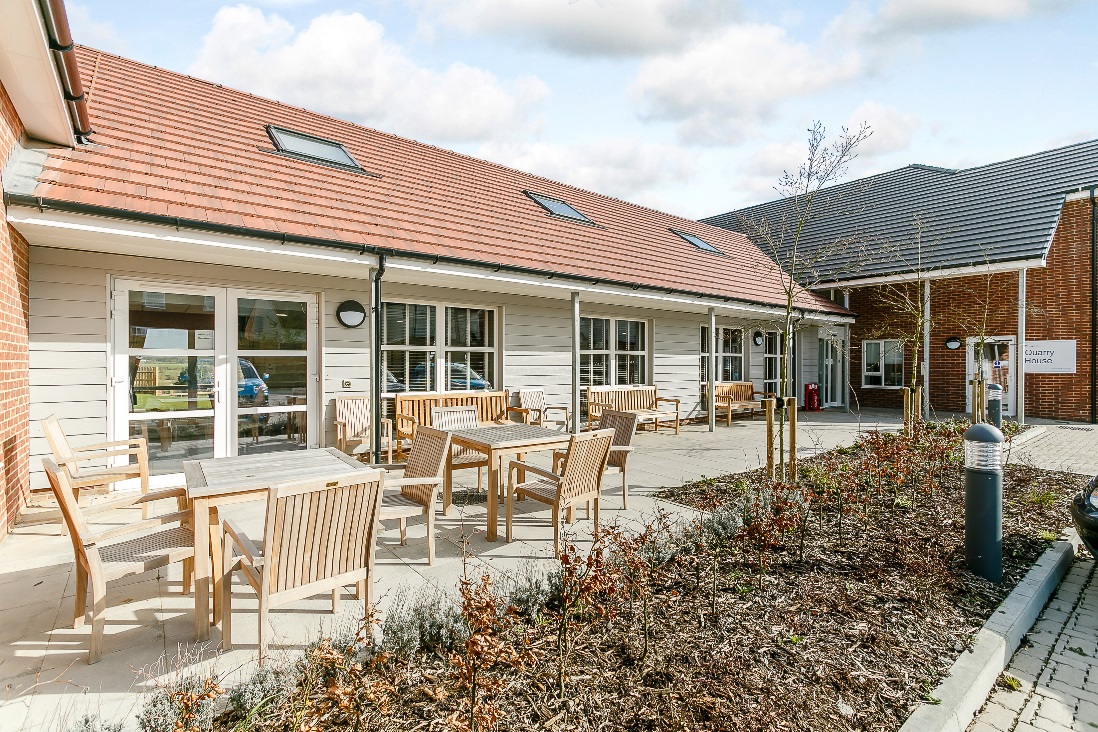 Use local vernacular
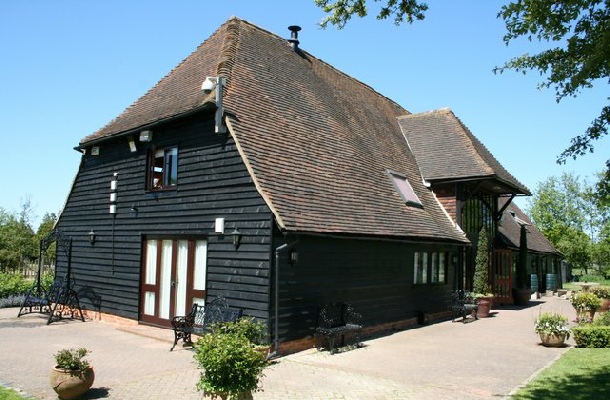 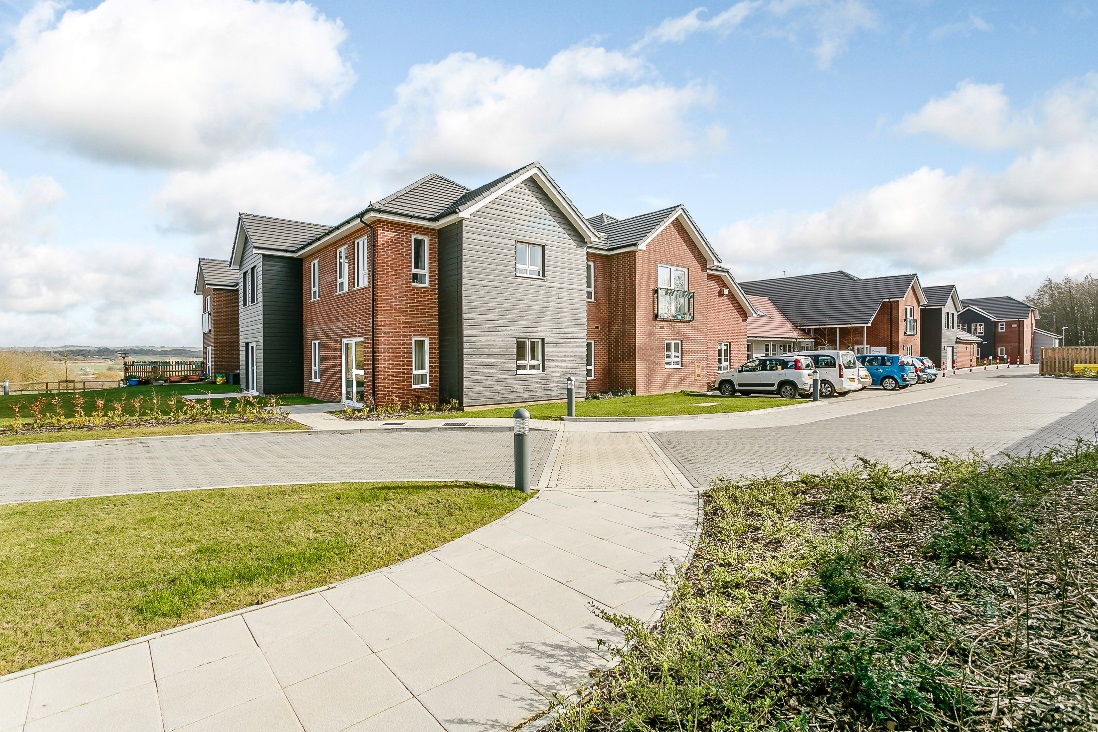 [Speaker Notes: Lack of older persons housing in rural areas – HAPPI 4  - scale can be an issue
Funding come from co-housing – strong communities in villages – crowd funding?
Public transport poor – driverless cars – what an enabler
Split building down - farmstead
Use local vernacular – don’t have to copy
Picking up on materials of local area
Responds to local feel – more likely that it will be accepted]
GREEN BELT
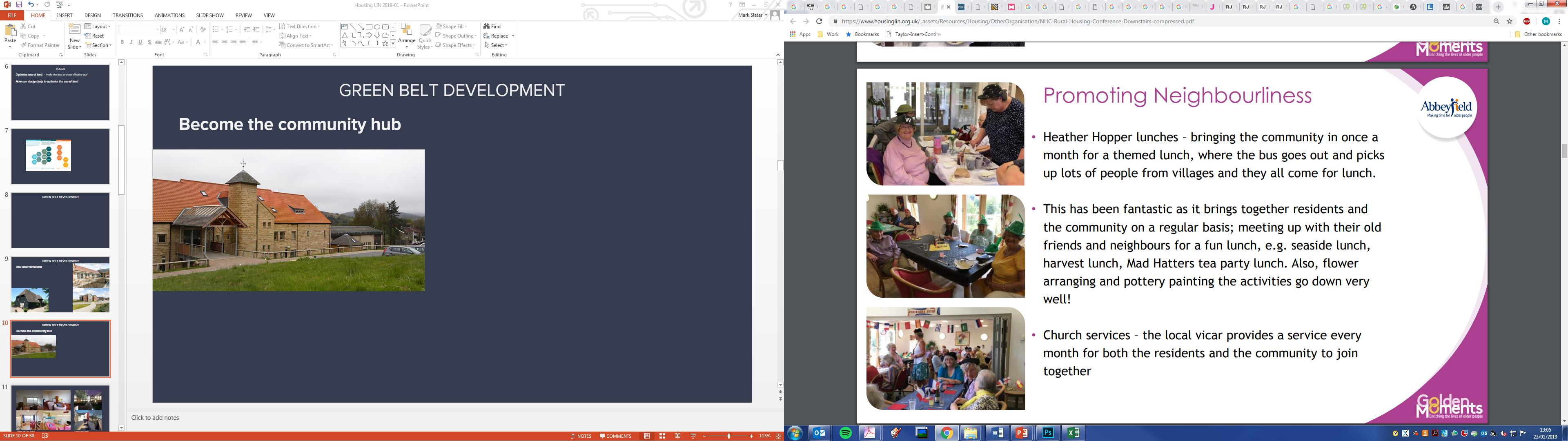 Become the community hub
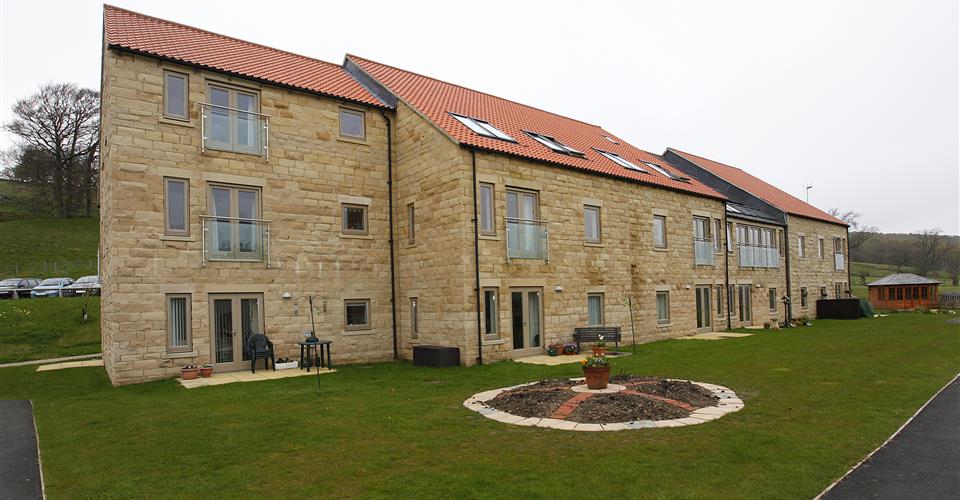 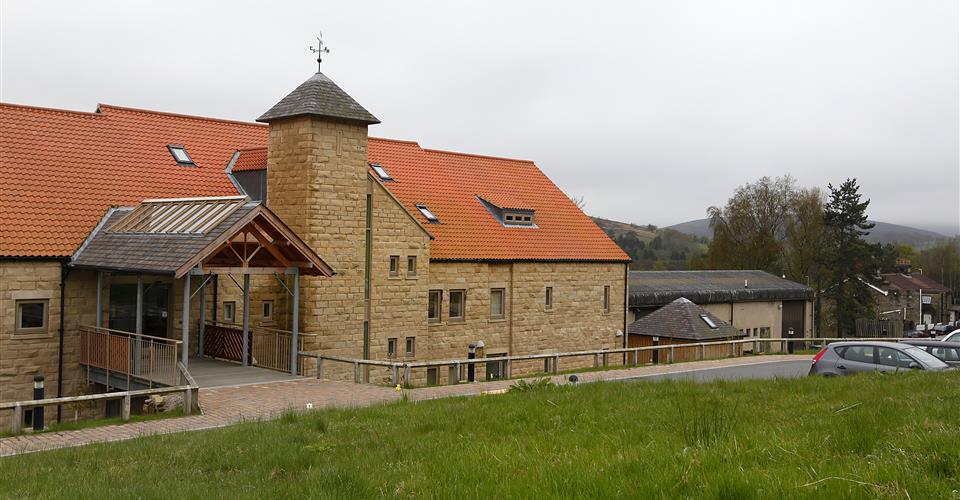 Esk Moors Lodge and Bradbury Centre
‘We find that working closely with all of our neighbours makes Abbeyfield Esk Moors Lodge feel a very valued part of the community as well as helping us to help others’ – Abbeyfield/Golden Moments
[Speaker Notes: Rural areas – strong local community
Get them involved – scheme will thrive
Early engagement
Parish Council on board – will of the people will drive it through
many small post offices, pubs etc closing down
ABBEYFIELD SOCIETY’S ESK MOORS LODGE AND BRADBURY CENTRE, CASTLETON, NORTH YORKSHIRE
provide meals, activities, events and services for both residents and the wider community]
INTENSIFICATION – URBAN CENTRE
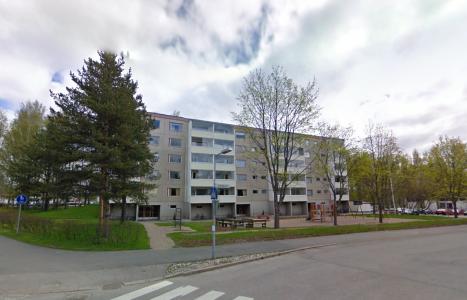 Existing stock – additional floor
Full renovation – facades, HVAC, bathrooms, surfaces
Construction of an additional wooden storey
Space was re-divided - one-half of the floor area now made up of small one and two-room flats
All new and nearly all renovated flats meet accessibility requirements
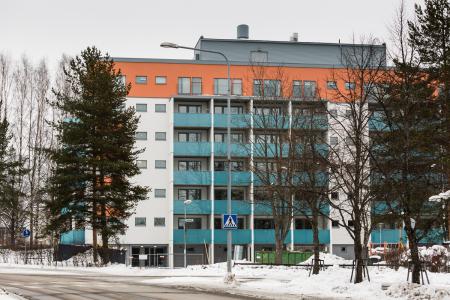 Hakapaavo, Tengbom Eriksson Architects Ltd
[Speaker Notes: Urban environments – look at existing stock
Can an additional storey be added
Intensification around transport hubs
Hakapaavo in Finland
Often high cost to renovation 
This development they managed to increase the unit by optimising the floor areas]
INTENSIFICATION – URBAN CENTRE
Mixed use – with shopping centre
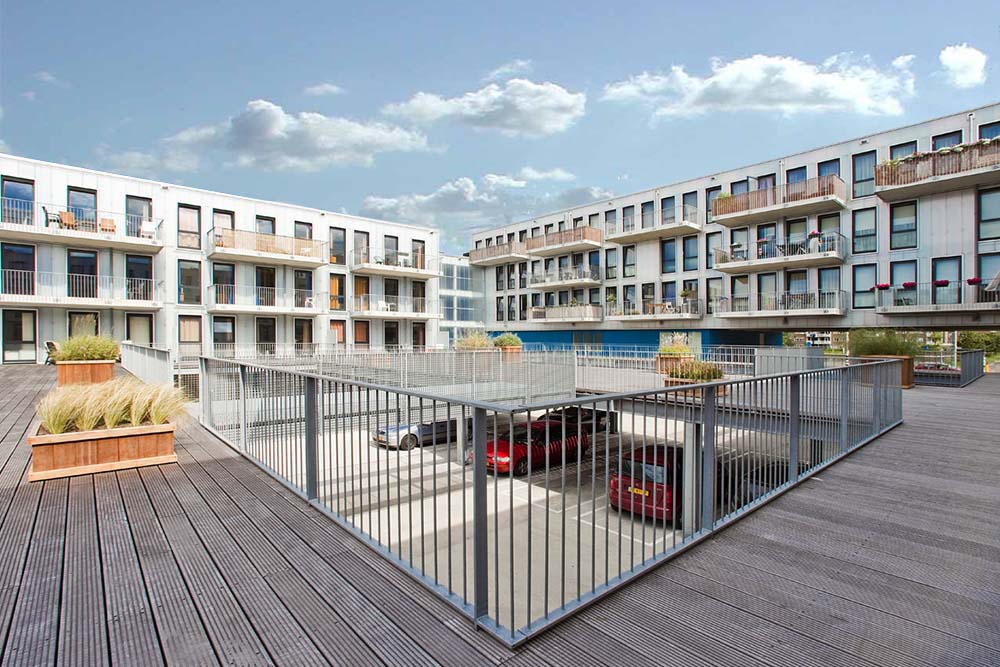 Mixed use
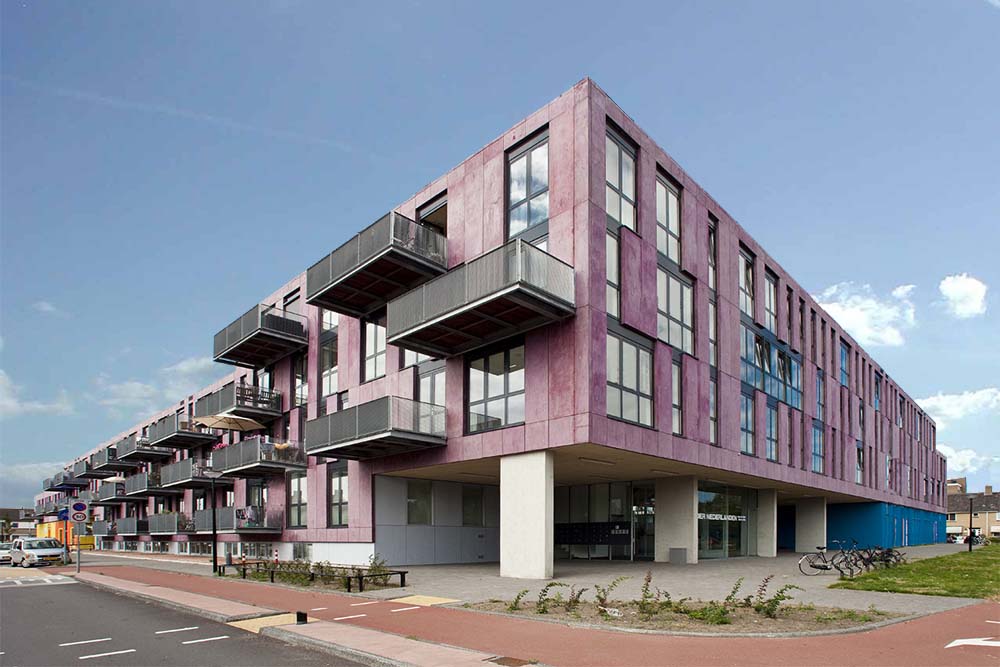 Source; BNA.nl
Laan der Nederlanden, Studio Blanca
[Speaker Notes: Mixed use development in the Netherlands
Has a number of communal facilities at ground floor
Apartments above with a communal decking area – shared space]
INTENSIFICATION – URBAN CENTRE
Mixed use – with shopping centre
83 multigenerational apartments 
Sheltered scheme for 26 older residents 
Primary school
Nursery
Offices 
Located at the heart of a new district
Mixed use
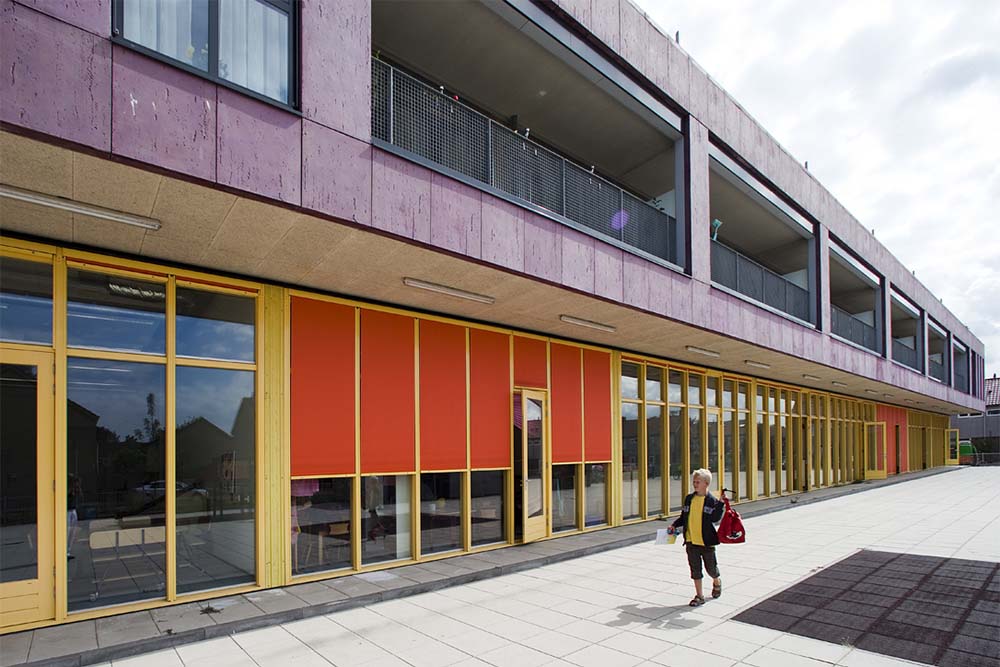 Two bedroom apartments
Large penthouses
Maisonettes
Three bedroom apartments.
[Speaker Notes: Activity is great for older people
Some people retire to the countryside
Not everyone – see the benefits of being near activity, culture, want to be part of that
Variety of accommodation – not just one and two bedroom apartments]
INTENSIFICATION – URBAN CENTRE
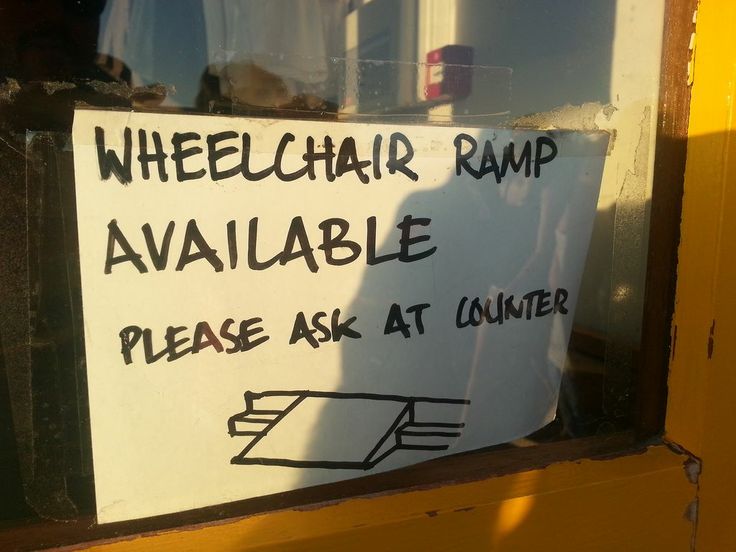 Not just about the building
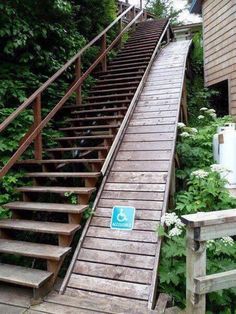 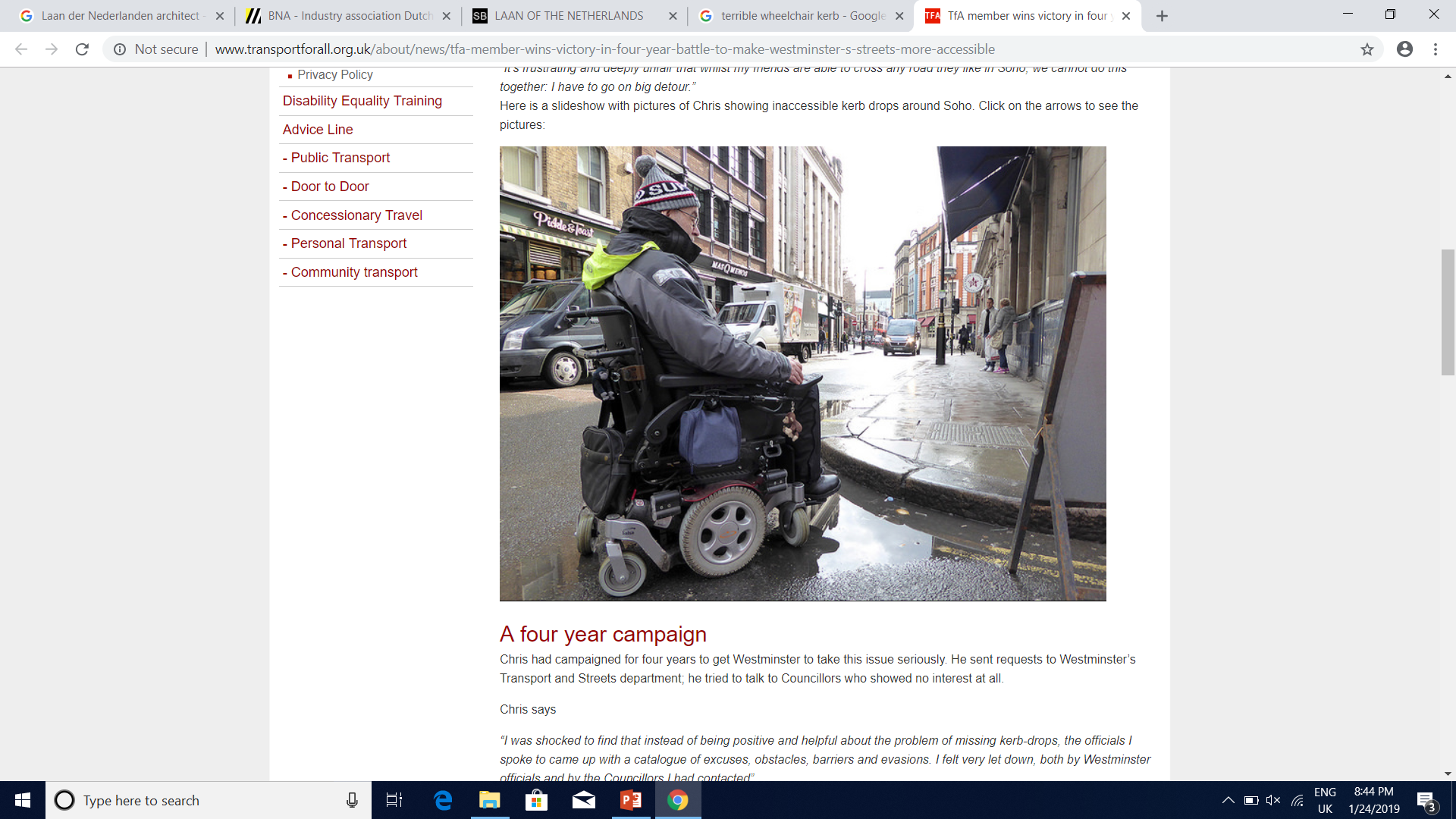 [Speaker Notes: Need to think about wider urban environment
Extreme examples
Must think about urban realm
Not just physical – sight, hearing
Shops have quiet time so that people with autism can use shops – why can’t this be all the time?]
INTENSIFICATION – URBAN CENTRE
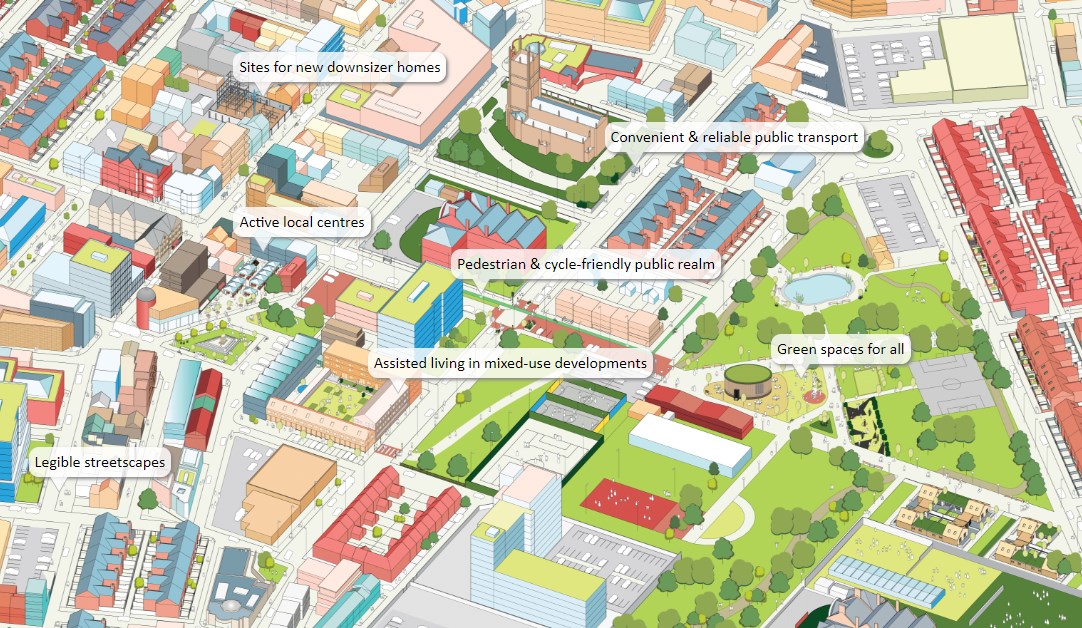 Source; Dwell Website
[Speaker Notes: Dwell – university of Sheffield
Mixture of developments
Allow older people not to feel isolated in their home
Easy for them to move around
Green spaces for everyone – older are active later in life]
INTENSIFICATION – URBAN CENTRE
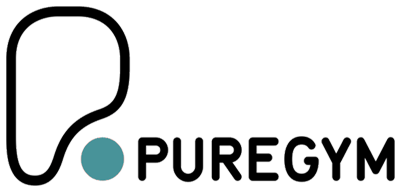 Saviour of the high street?
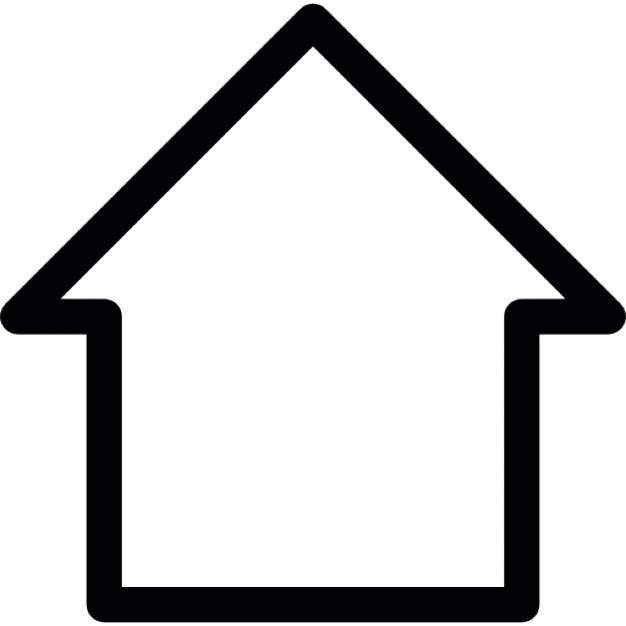 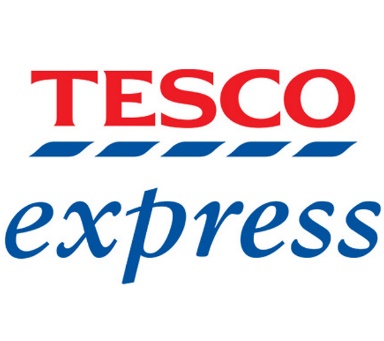 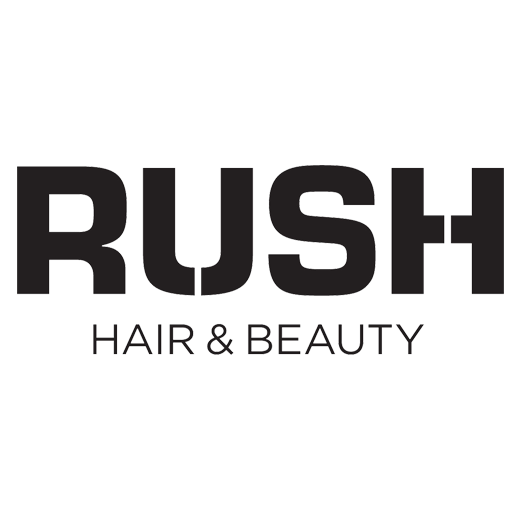 HOMES
+
COMMUNITY
FACILITY
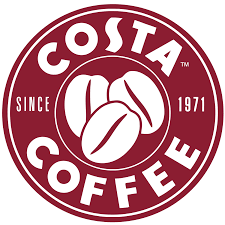 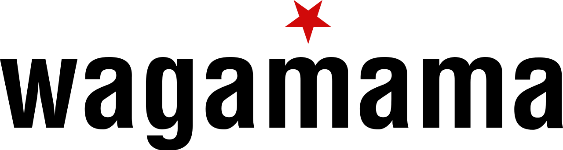 [Speaker Notes: High street in poor condition
Often competing against developers for land – communal areas put price up
C3 use classification does not help this
possibly not suited to specialist dementia care
NPPF mentions about diversification of town centres – residential development should be encouraged in these areas on appropriate sites
Do extra care schemes need their own facilities? – can they be shared?
Saves costs of additional floor space – be more competitive on land
Housing associations put deals with well known chains
This is what people want]
INTENSIFICATION – SUBURBIA
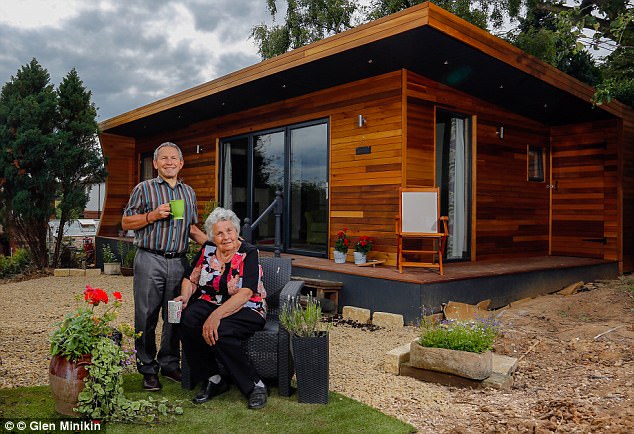 Garden dwellings
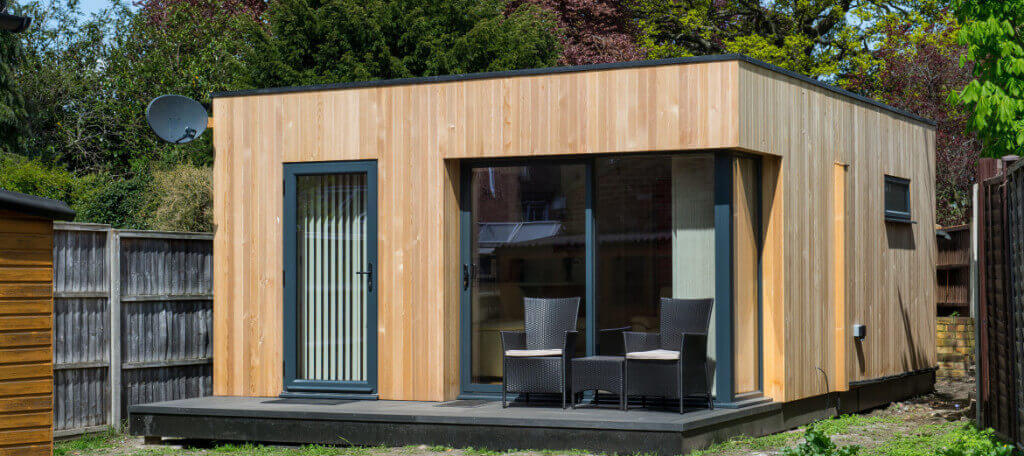 Green Studio
[Speaker Notes: Prefab granny annexes
One way to increase density 
Grandparents are babysitters
Some want to release property value to children
Release property value to travel]
INTENSIFICATION – SUBURBIA
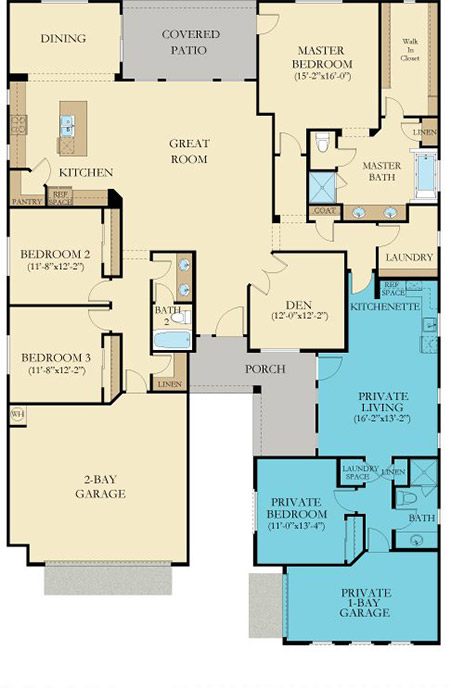 Integrated apartments
Not necessarily on one level
Grandparents help with childcare 
Optimises use of land
Family can help with basic care
Maintain independence
Lennar NextGen
[Speaker Notes: American model
Could have flat at ground floor with house above
Mews development?]
INTENSIFICATION – SUBURBIA
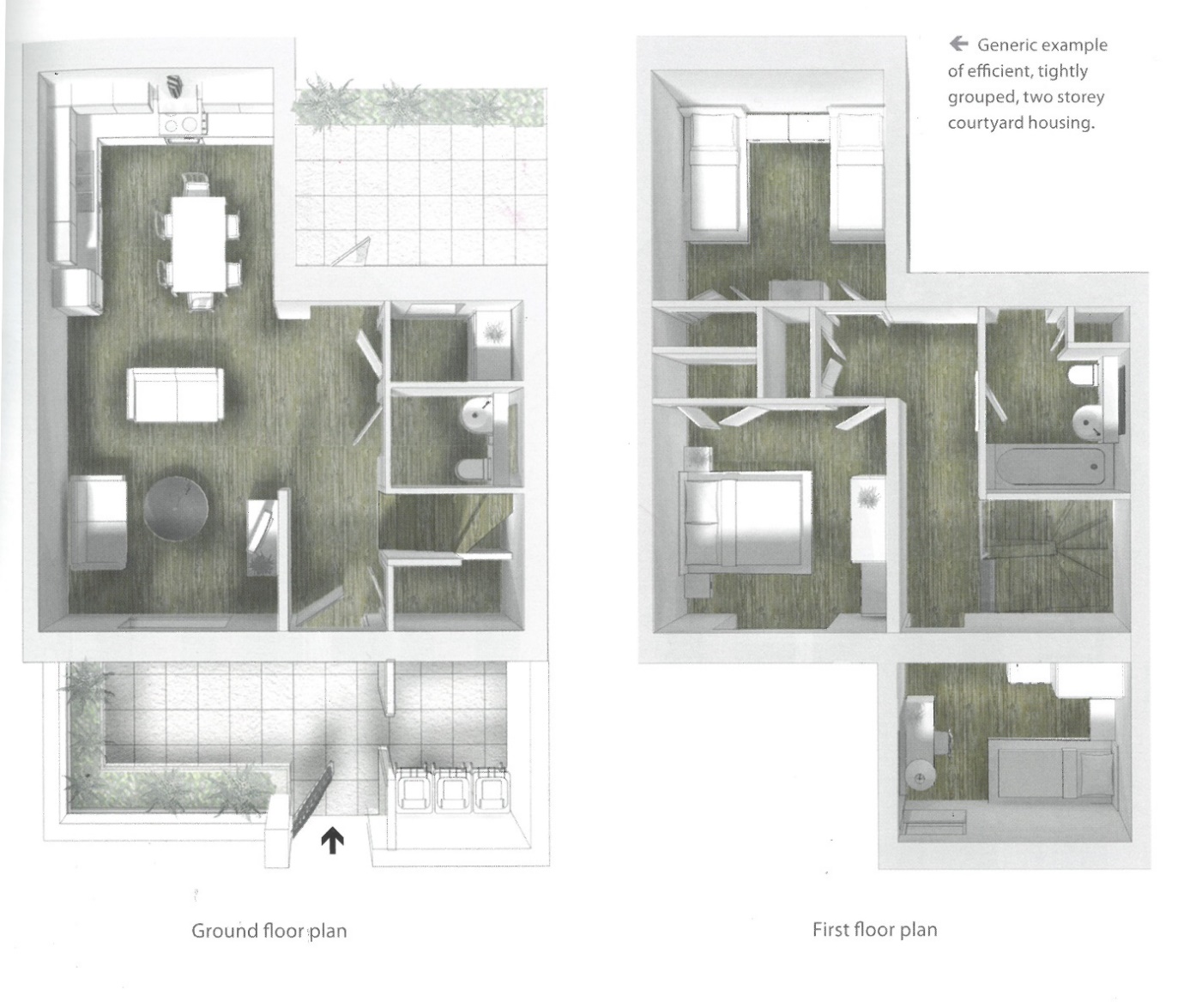 Tighter terraces
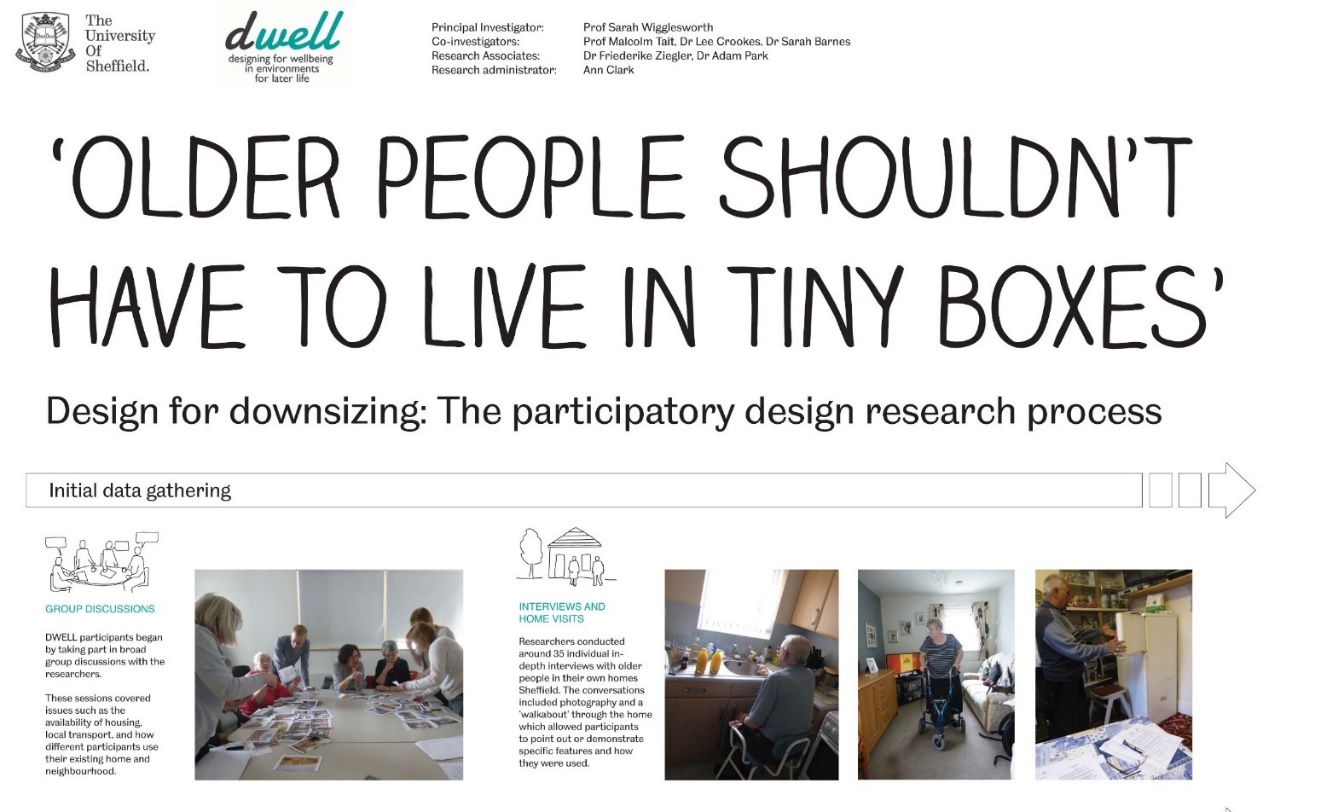 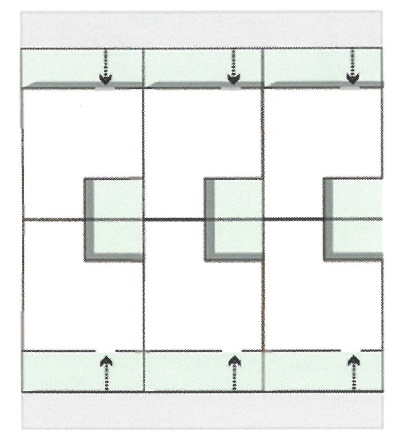 Small garden
Easier maintenance
Increase Density
RIBA – Age-Friendly Housing
[Speaker Notes: Downsizers don’t want to
Product isn’t good enough
Need to create product they buy into
Smaller than family house – but room for visitors
Condensed gardens]
INTENSIFICATION – SUBURBIA
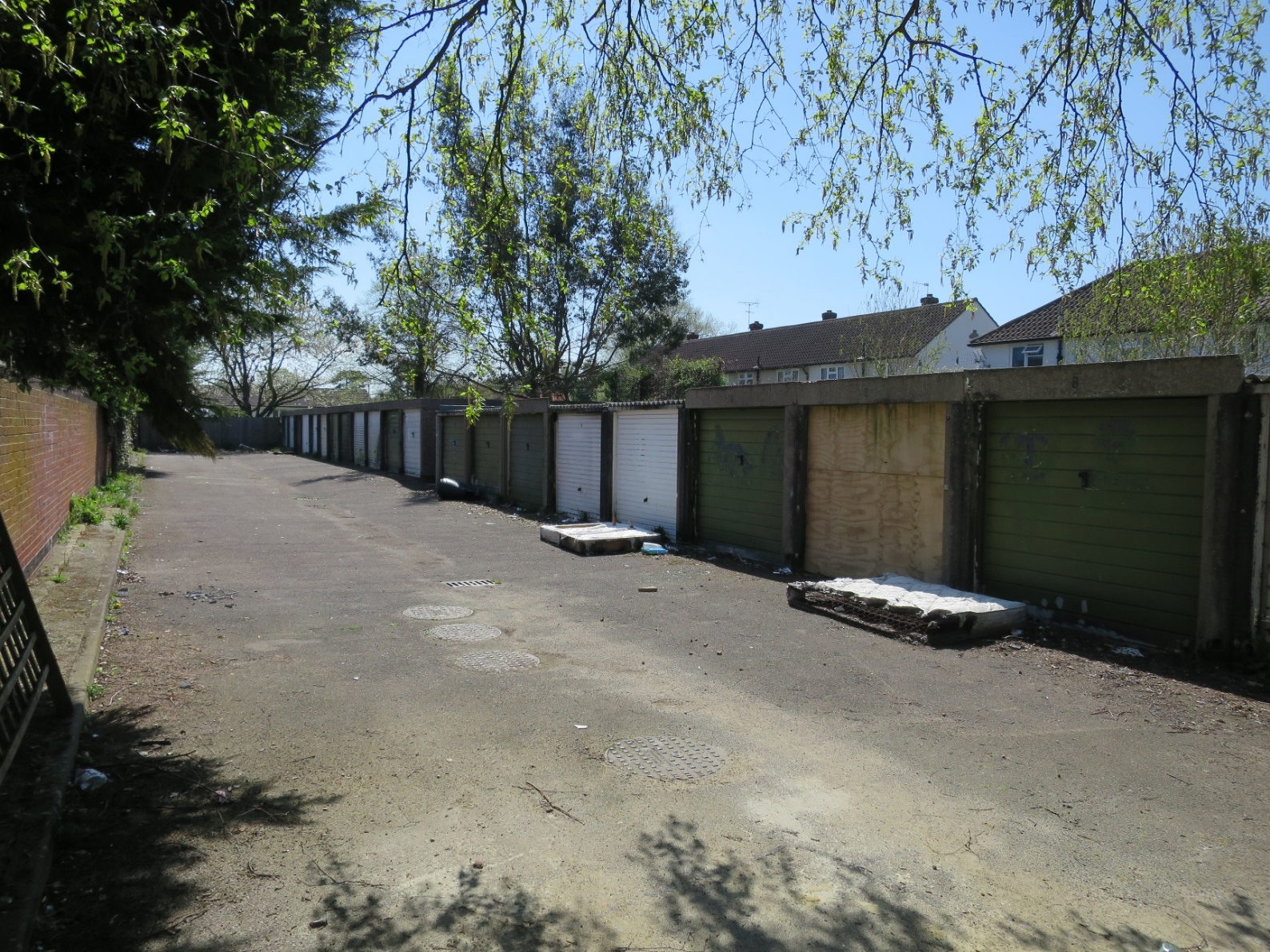 Garage sites
Maintenance cost
Underused land
In residential area
No land costs
Anti-social behaviour
[Speaker Notes: Some housing associations are sitting on unused sites
Problems
Councils not hitting affordable housing targets or older persons
Great opportunity]
INTENSIFICATION – SUBURBIA
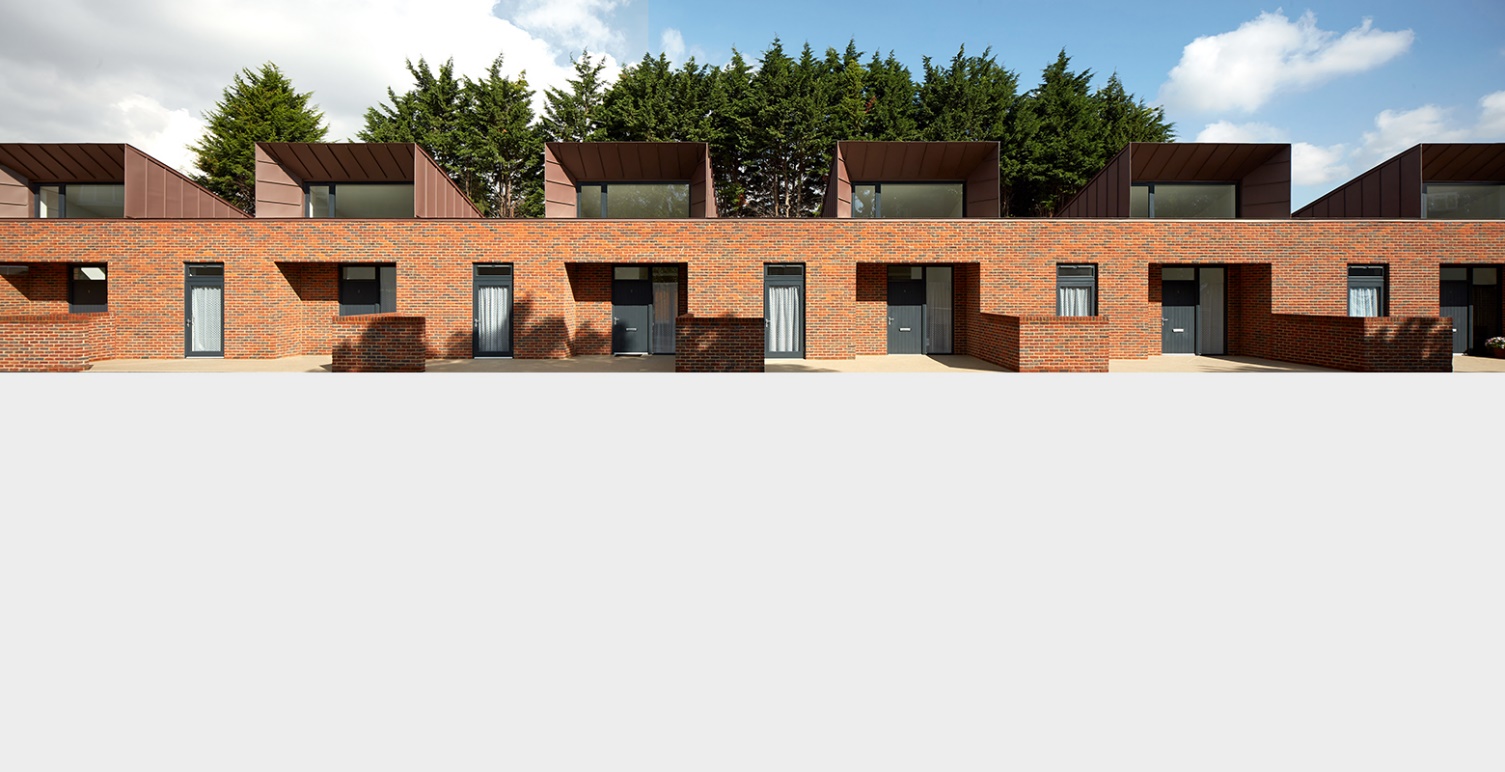 Garage sites
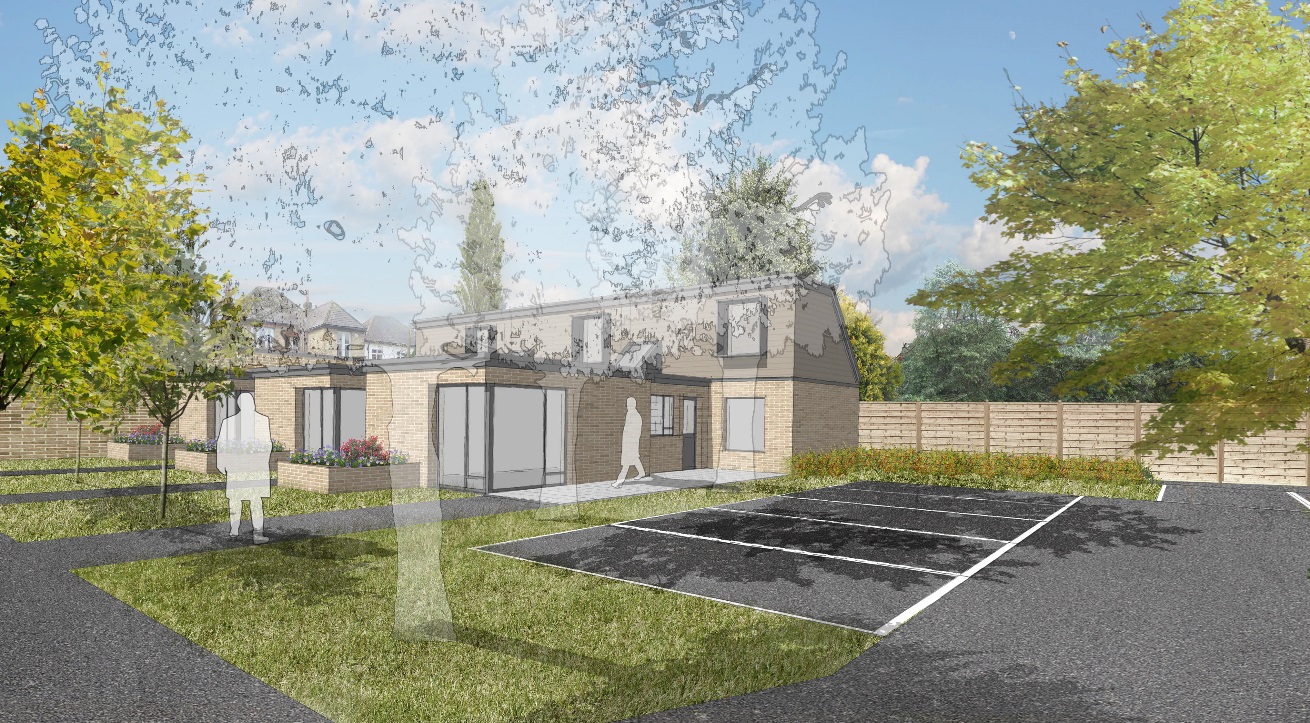 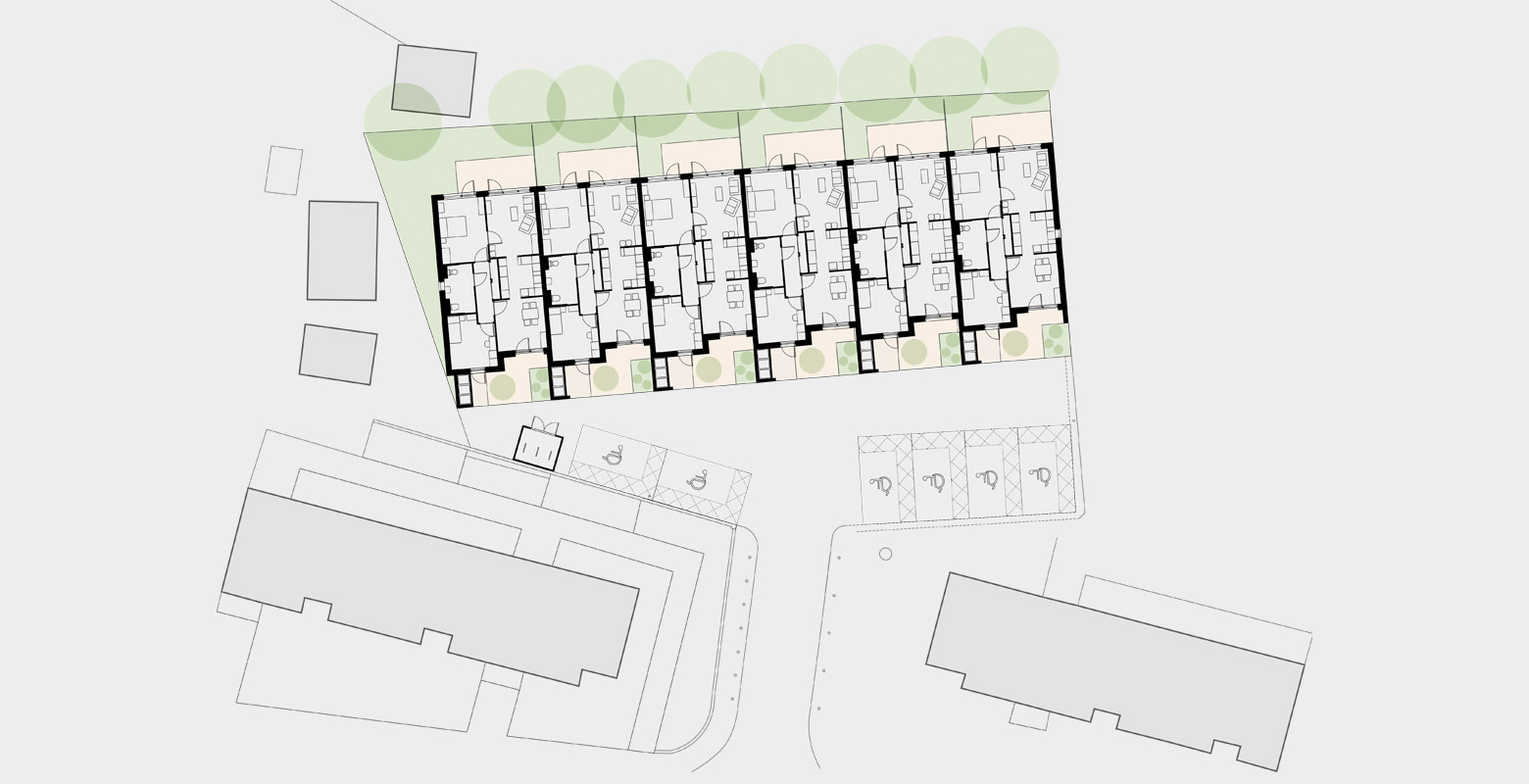 Greenwich Housing, Bell Philips Architects
[Speaker Notes: Small scale housing
Bungalows
Multiple sites with similar design to maximise efficiency
Modular construction]
INTENSIFICATION – SUBURBIA
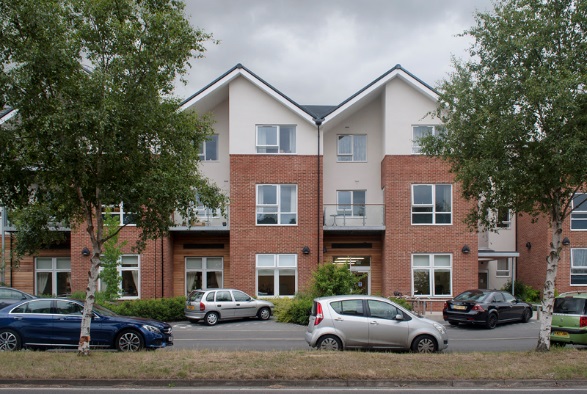 Match scale
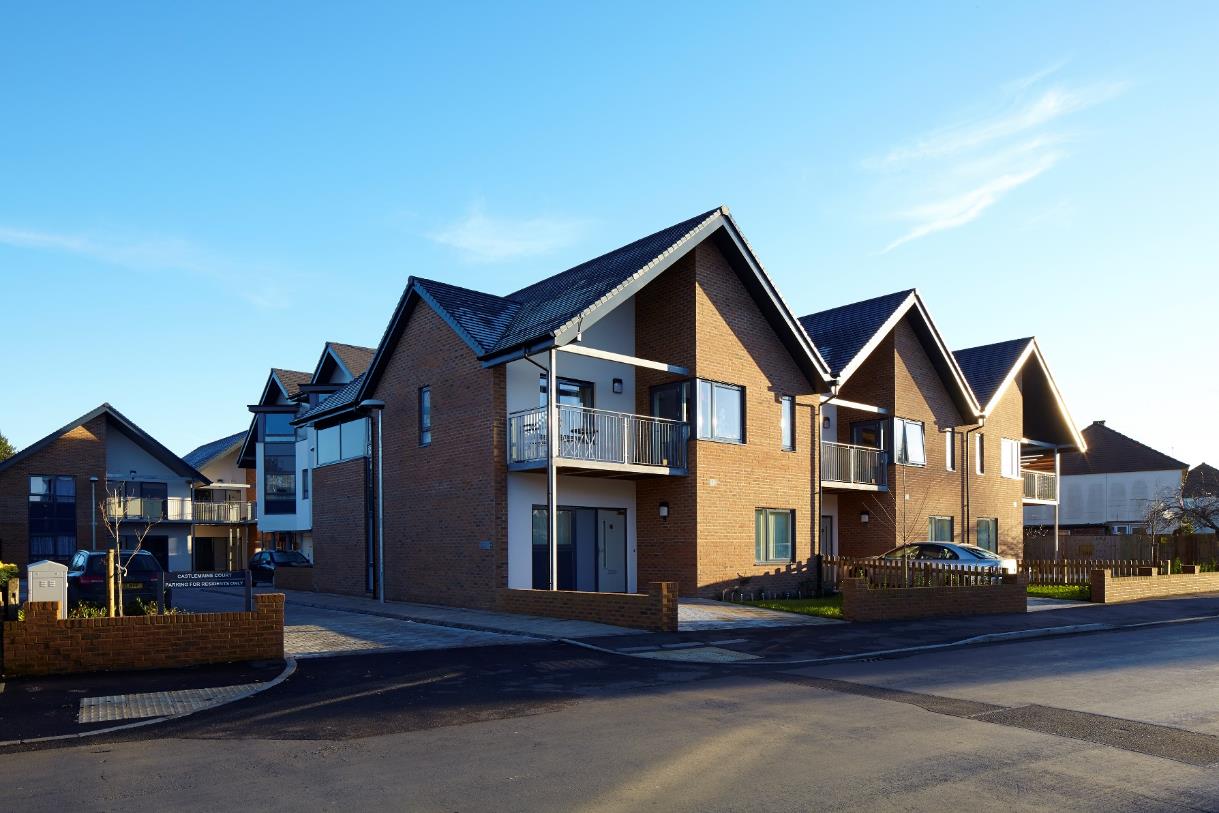 [Speaker Notes: Problem is that generally older persons housing are large buildings
How do we squeeze them in?
Many homes have loft conversions – maximising use of roof space may help
Scale of surrounding properties
Castlemaine – houses from front, clever apartment arrangement
Lea Springs – took townhouse idea to split up facade]
URBAN EXTENSIONS/MASTERPLANS
Energy centre = community centre
500 lifetime homes
Schools, nursery, doctors surgery
Designed around ecology of area
Landscaping important
Neighbourhood centre
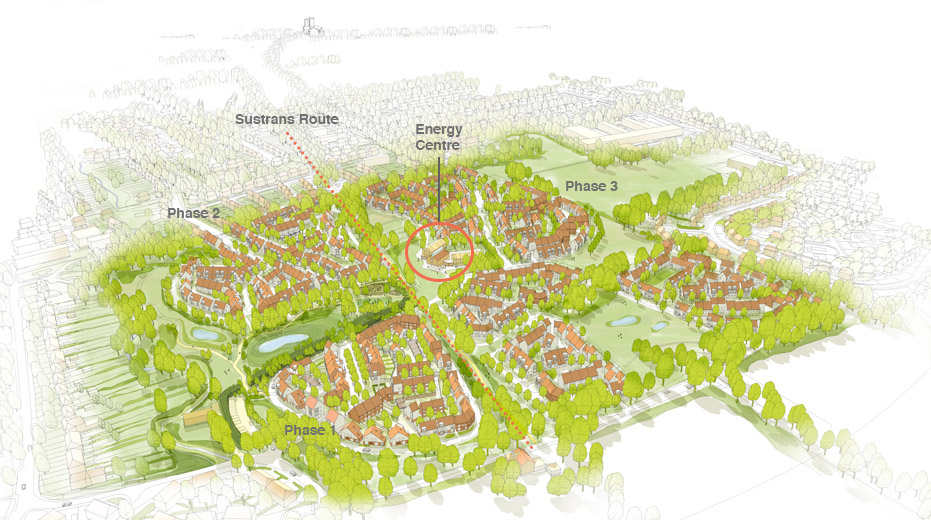 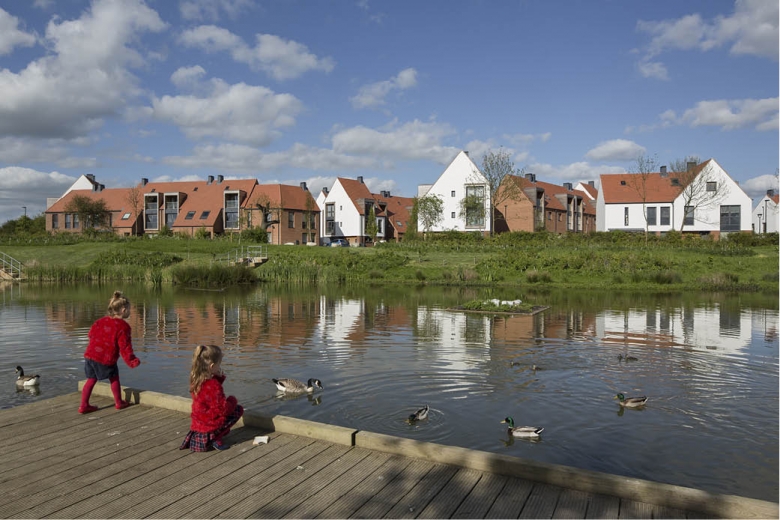 Derwenthrope, Studio Partington
[Speaker Notes: One of the first large scale low-carbon communities in Northern England, Derwenthorpe seeks to create a mixed tenure, exemplar community of energy efficient homes on the periphery of York.
The masterplan makes use of the existing hedgerows which have been enhanced to structure the site and create ecological zones and amenity spaces threading through the development. Different sized houses are used appropriately to support the urban structure and provide enclosure and continuous frontages to the streets and spaces.
The Energy Centre at the heart of the scheme houses two wood-fired biomass boilers, and has a simultaneous use as a community centre.
Open design – lots of glazing 
Green belt is to ideally be ‘enhanced’ – are we able to integrate housing in the landscape to achieve this]
URBAN EXTENSIONS/MASTERPLANS
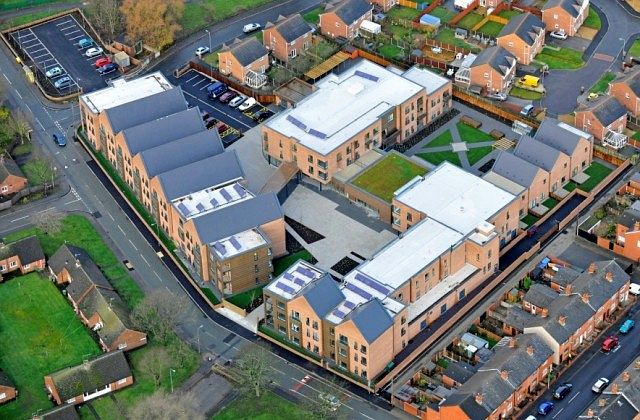 Become ‘public’ building
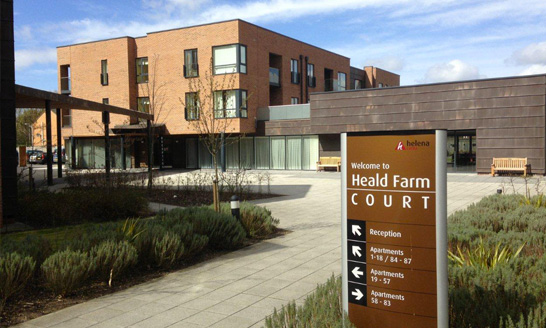 Heald Farm Court, DK Architects
NPPF - 'promote social interaction, including opportunities for meetings between people who might not otherwise come into contact with each other'
[Speaker Notes: NPPF - 'promote social interaction, including opportunities for meetings between people who might not otherwise come into contact with each other'
Helena Partnerships by DK-Architects
40 bed care home, 89 extra care apartments
Range of on site and outreach services for older people
Dining, healthcare and leisure facilities – aimed at people in retirement, but can be used by anyone
Different levels of privacy – 3 blocks linked around central hub
Areas liveliest venue – attracting younger people]
CONCLUSION
Not a single formula
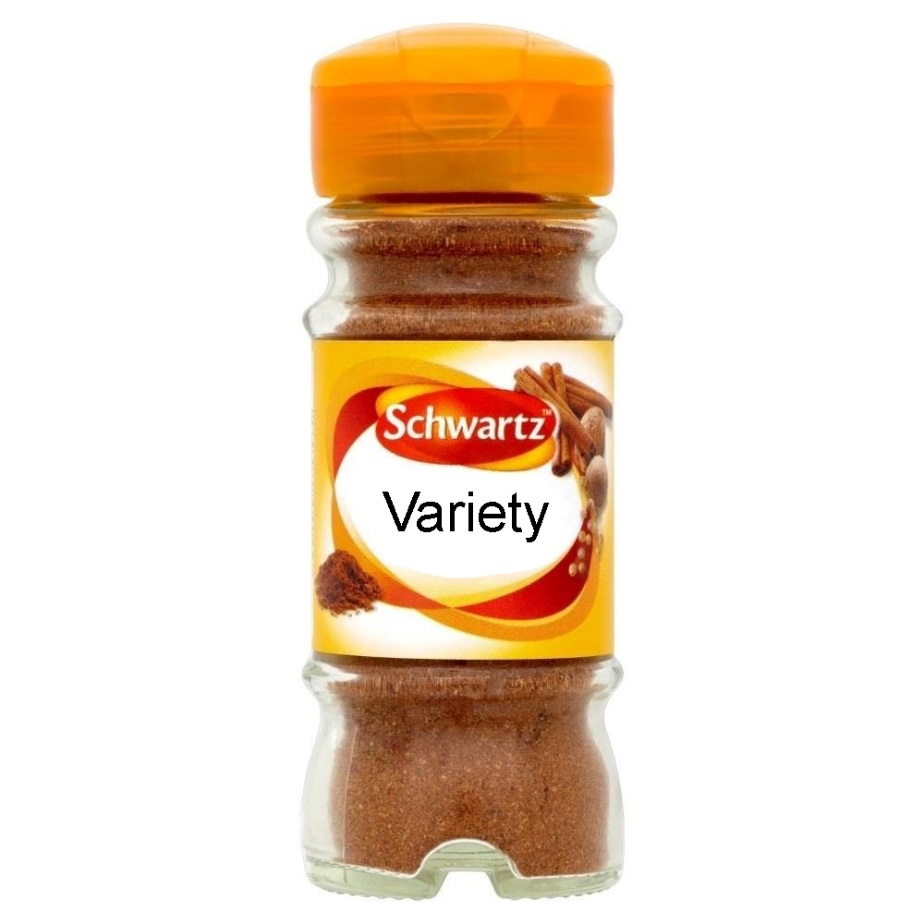 Different areas require different treatment
Housing types need to vary
Collaborate to make best use of land
Variety of design styles
[Speaker Notes: Need variety of scales, styles and types
No one answer
Different types in different areas]
CONCLUSION
Home Farm, Spark
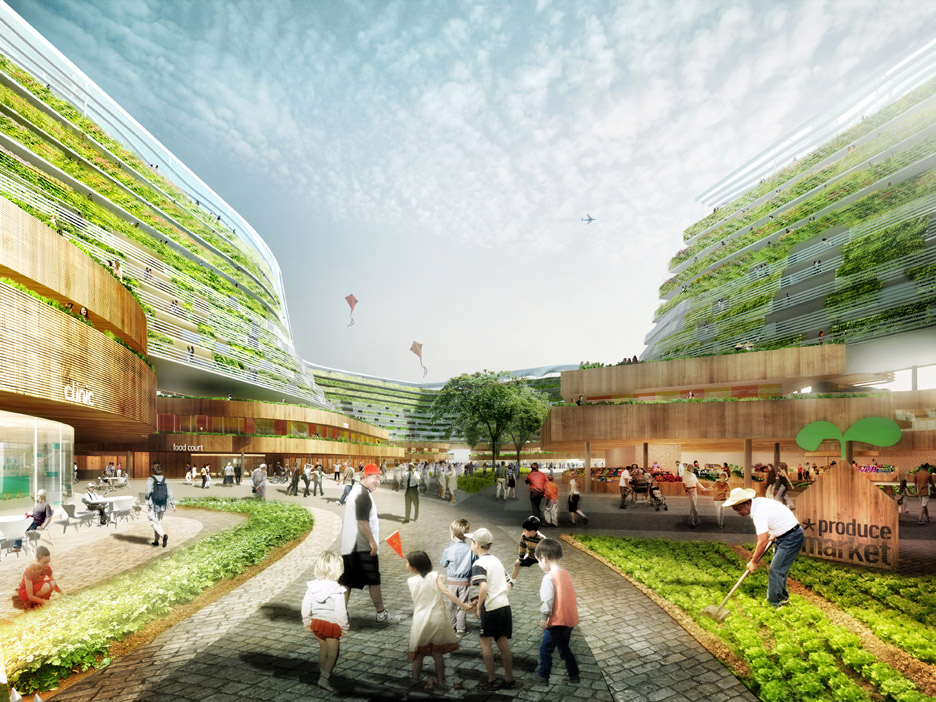 Time to get experimental
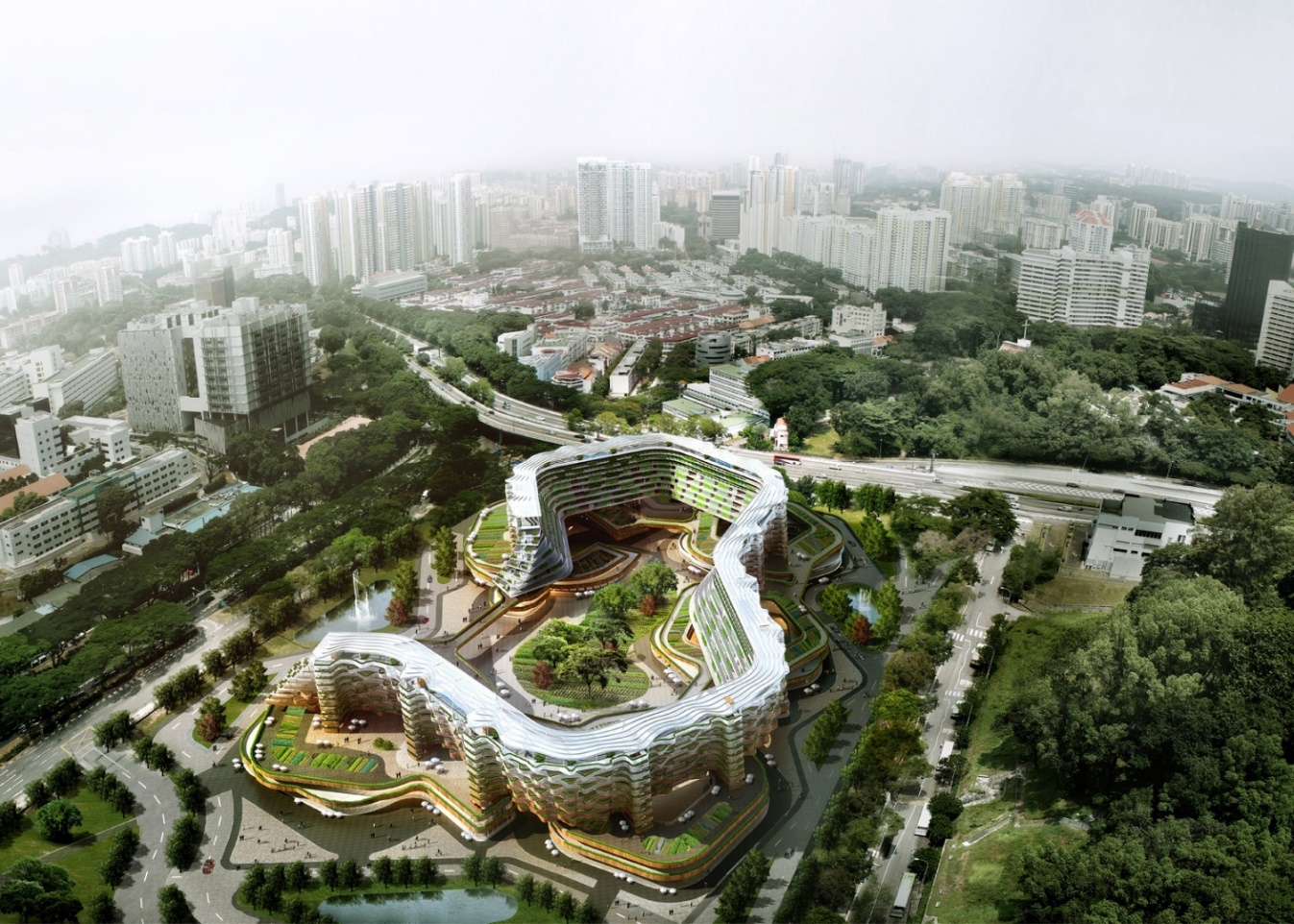 [Speaker Notes: South east asia – growing population and import all their food
Could lead to a crisis
Integrate an old persons scheme and farm]